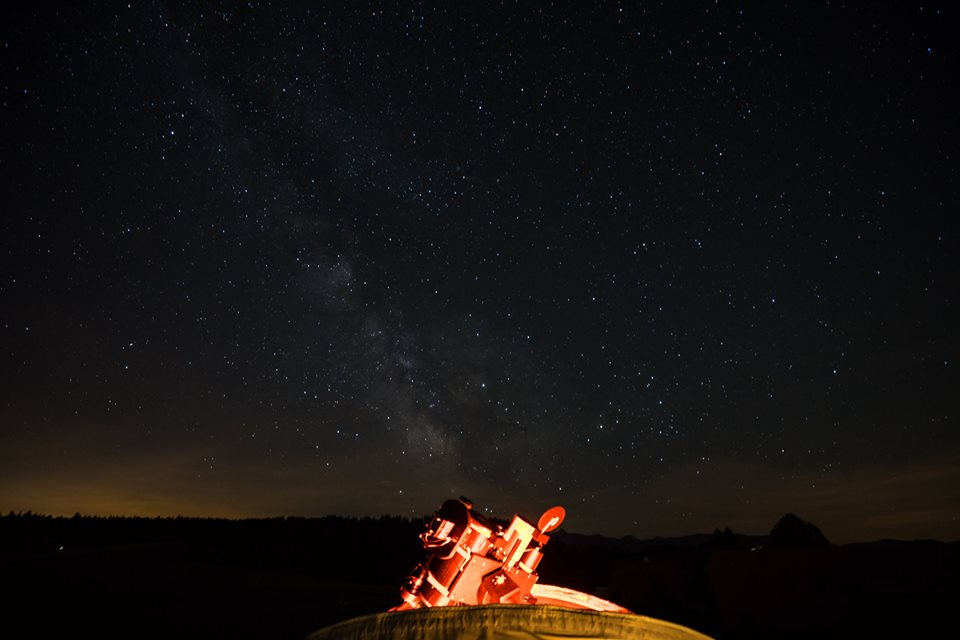 Variable Star Observers Switzerland Beobachtung von Exoplaneten
Workshop Exoplaneten vom 3. März 2018 
Seminarraum Observatorium Zimmerwald
Thomas K. Friedli
Voraussetzungen
Keine Voraussetzung: Riesiges Fernrohr…
Amateure beobachten hauptsächlich mittels der Transitmethode

Stationäres, idealerweise robotisches Observatorium
CCD mit Bildskala 2-3 Pixel pro FWHM
Photometrische Filter V,R,I oder g’,r’,i’ oder b, y
24 GB RAM für die Auswertung
Hauptaufgaben
Planung
Beobachtung
Bildakquisition
Vorverarbeitung
Auswertung
Differentielle Blendenphotometrie
Modellierung
Veröffentlichung
Sonnenturm Uecht
Beobachtung von Exoplaneten am robotischen WO 132/925 Refraktor (10 mag < V <  15 mag) 

Bildakquisition mit MaxIm DL

Fernsteuerung via TeamViewer

Auswertung mittels AstroImageJ

Veröffentlichung der Resultate in der TRESCA Datenbank
Anleitungen
„A Practical Guide to Exoplanet Observing“ von Dennis M. Conti (Revision 3.1b)
http://www.astrodennis.com/Guide.pdf 

Maturaarbeit Anna
http://variables.ch/images/Literatur/20171221_Maturaarbeit_Anna_Friedli.pdf 

User Guide für AstroImageJ in pdf Format:
AstroImageJ_user_guide_2.0_partial.pdf